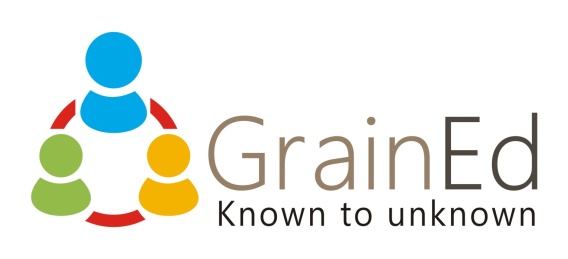 Science – Yesterday, Today & Tomorrowsession 7
By Satish Kumar
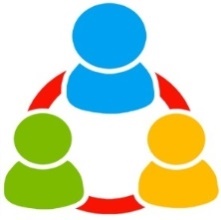 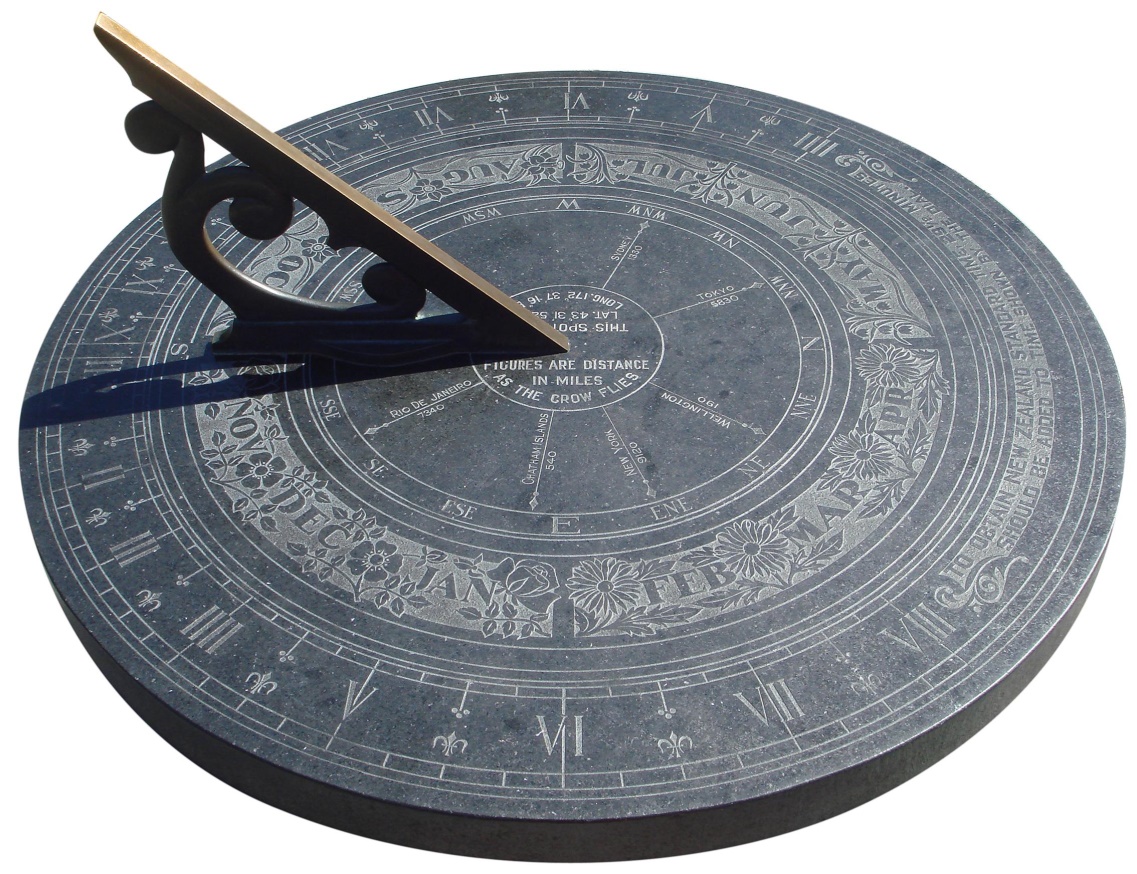 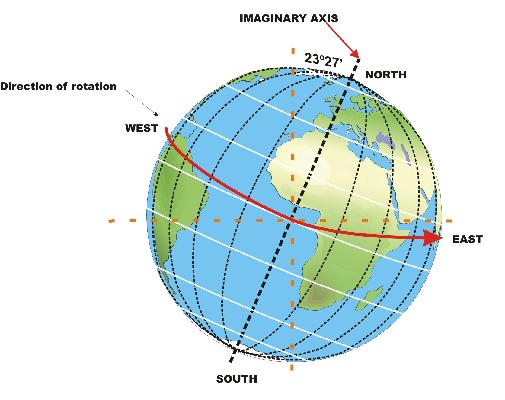 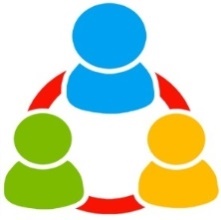 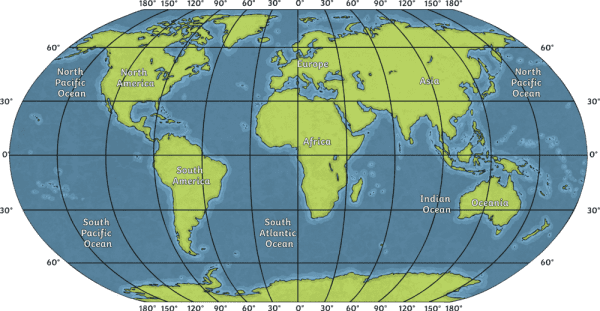 1 deg = 4 min
15 deg = 60 min
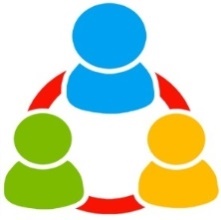 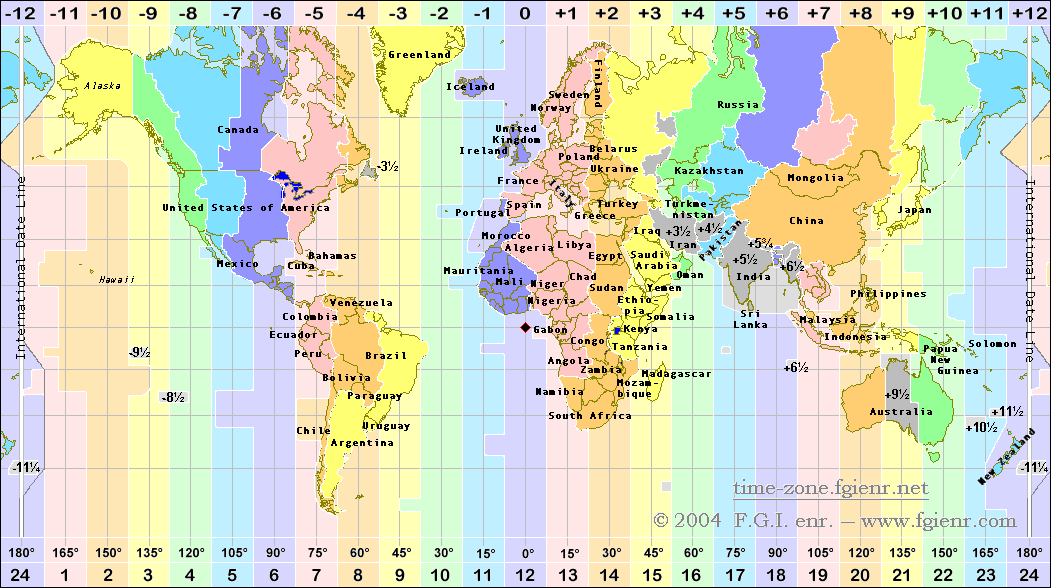 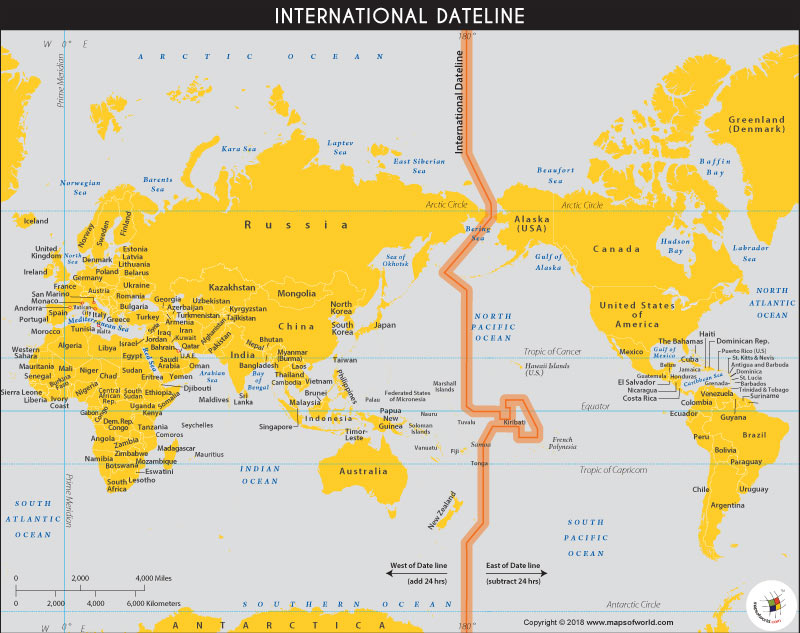 Arabian Science – Golden age
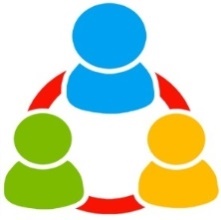 Abbasid caliphate (800 – 1250 CE)

Harun al-Rashid & al-Mamun 

Govt. sponsored research

Translation from Indian, Greek, Persian books 

Bayt-al-Hikma (House of Wisdom - 830)

Al-Azhar University (970) in Cairo

Al-Nizamiyya (1095) in Baghdad
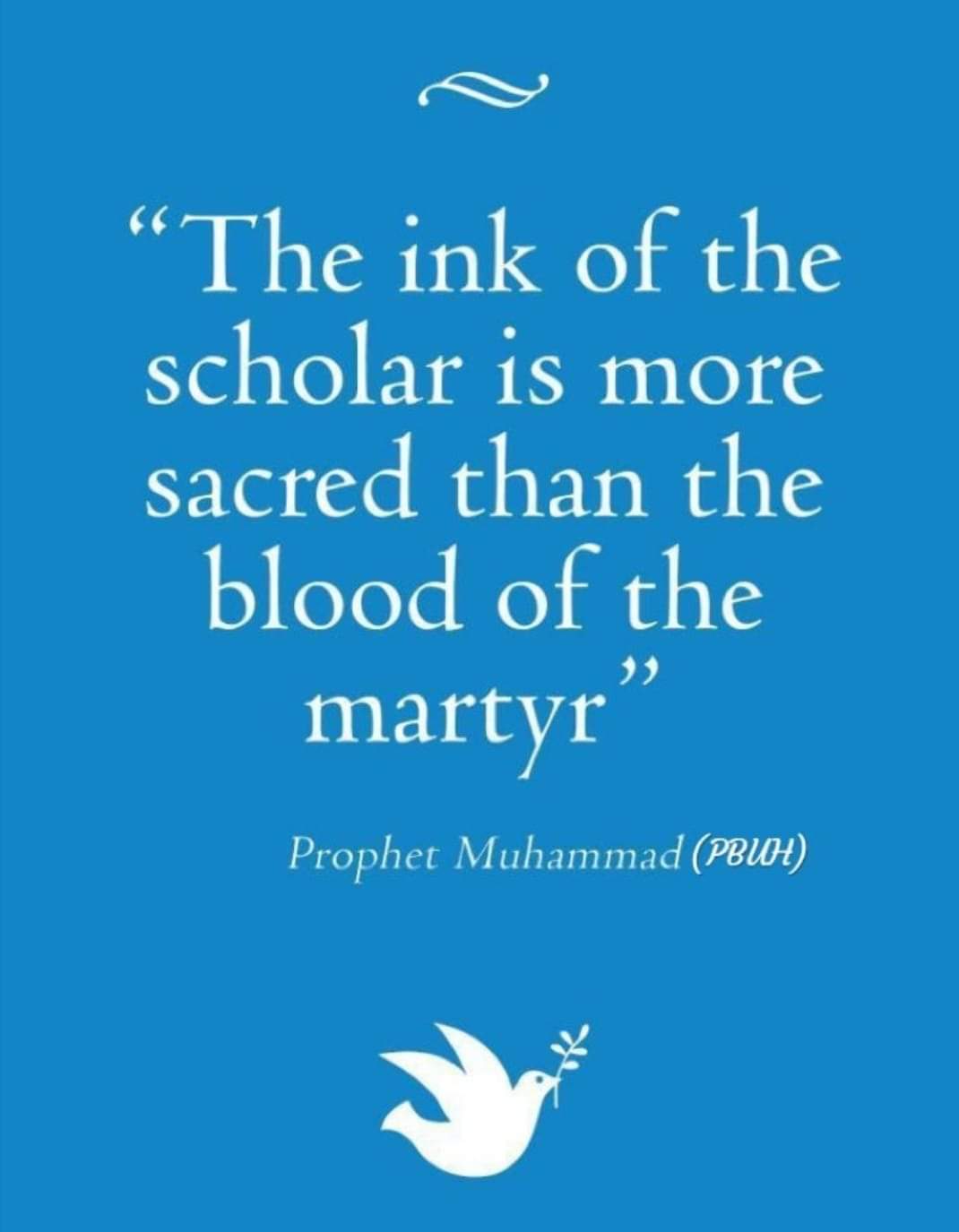 Geo to Helio centric Universe
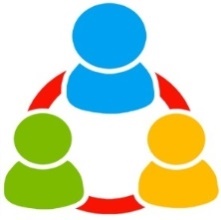 Contributions from Arab Scientists (800 – 1250)

Al Khwarizmi – Father of Algebra
Al Hazen – Father of Optics
Jabir Ibn Hayyan – Father of Alchemy
Jamshid Al Kashi – Planetary computer
Ibn Sina – Canon of Medicine
Al Biruni – Earth’s diameter
Nasir Al Din Al Tusi – Questioned Ptolemy’s model
Al Battani – Astronomical tables used by Copernicus
International year of light
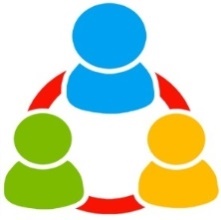 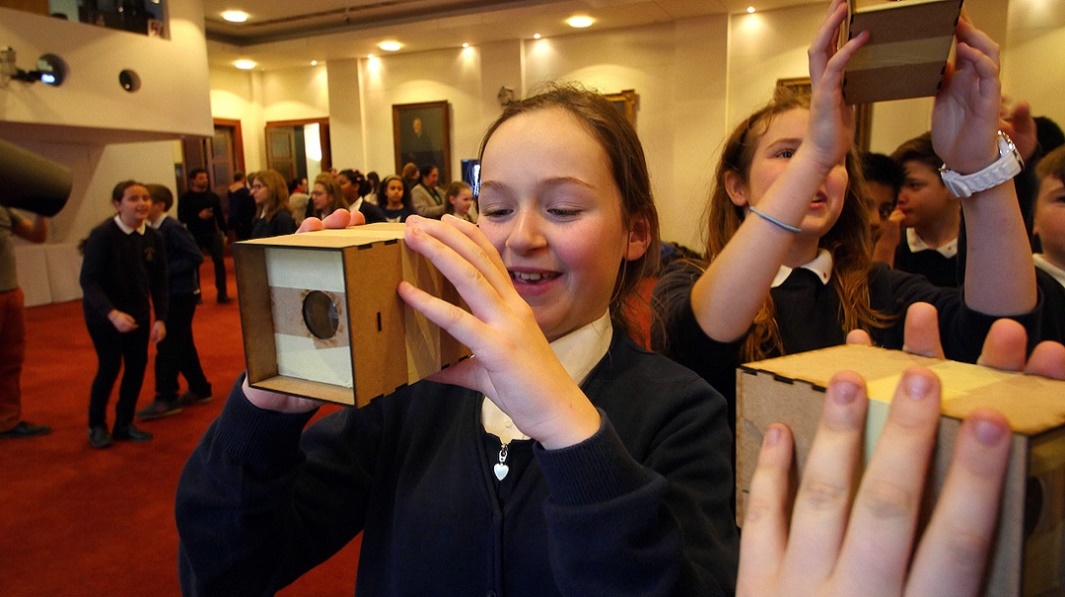 [Speaker Notes: Camera Obscura]
Al Biruni’s works  (973 – 1048 CE)
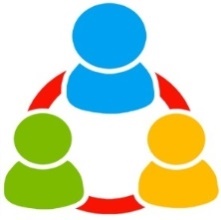 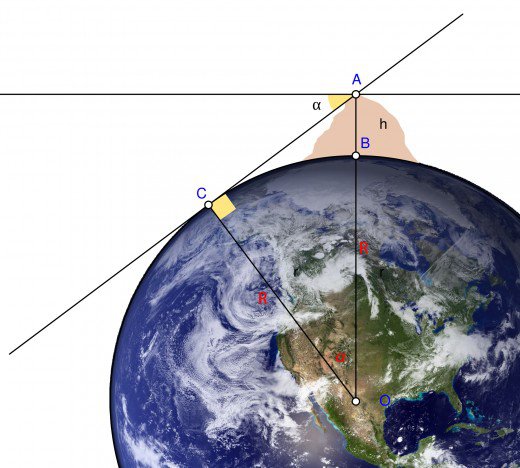 90-a
R+h
a
Radius of Earth by Al Biruni – 6339 km (actual : 6353 – 6384 km)
[Speaker Notes: Al Biruni calculation – 6339 km (actual : 6353 – 6384 km)
(r+h) cos a = r, h cos a = r – r cos a = r (1-cos a), r = h cos a/ (1-cos a)
Angle measurement instrument - Astrolabe]